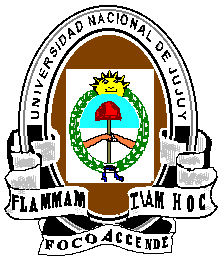 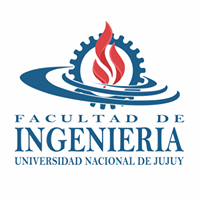 TÉCNICO UNIVERSITARIO EN PROCESAMIENTO DE MINERALES
INGENIERÍA DE MINAS
PROCESAMIENTO DE MINERALES I
Material de uso exclusivo de la Cátedra
Trituración primaria: Desde 1,5 m hasta 6” a 8” (15 a 20 cm)
Trituración secundaria: reducción de partículas entre 
3” a 2” (5 a 8 cm)
Trituración terciaria: reducción de partículas hasta 1 o 1,5 cm.
Límite que diferencia la trituración de la molienda: 1” o 1 cm según autores
REDUCCIÓN DEL TAMAÑO DE  PARTÍCULAS
Relación de reducción de  acuerdo al tipo de  trituradora
REDUCCIÓN DEL TAMAÑO
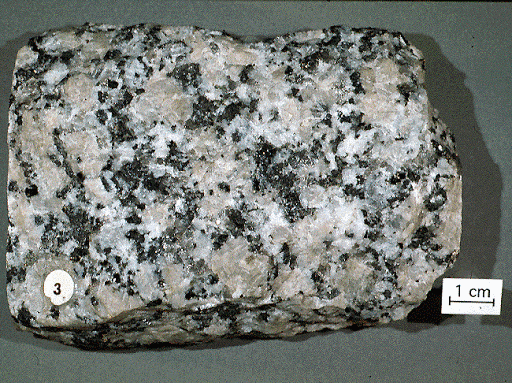 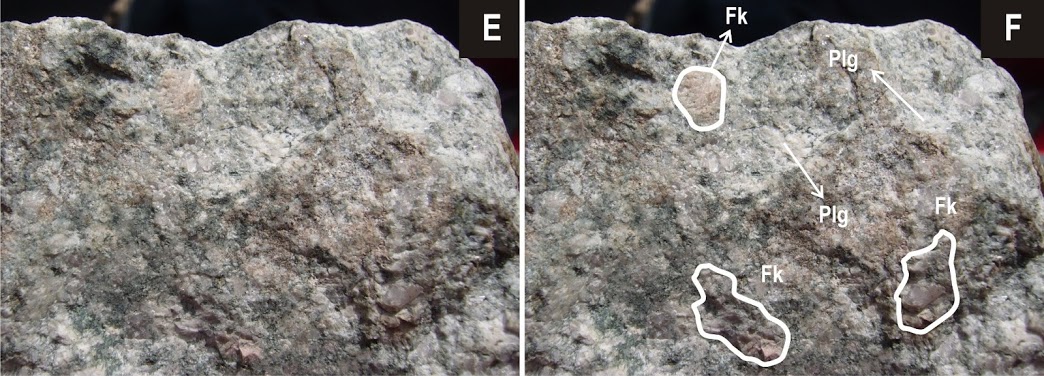 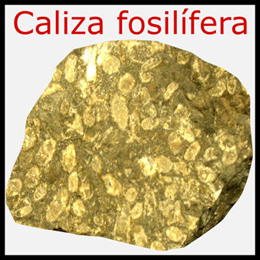 Granos esqueléticos
bioclastos
https://www.youtube.com/watch?v=ltwZ-w8_X_8
Trituradoras de Mandibula
https://www.youtube.com/watch?v=z9gyxpp77CY
Blake
Excentrica Dodge  Superior